ГБОУ школа 975(дошкольное отделение №2)Г.мОСКВА
Команда готова к турниру
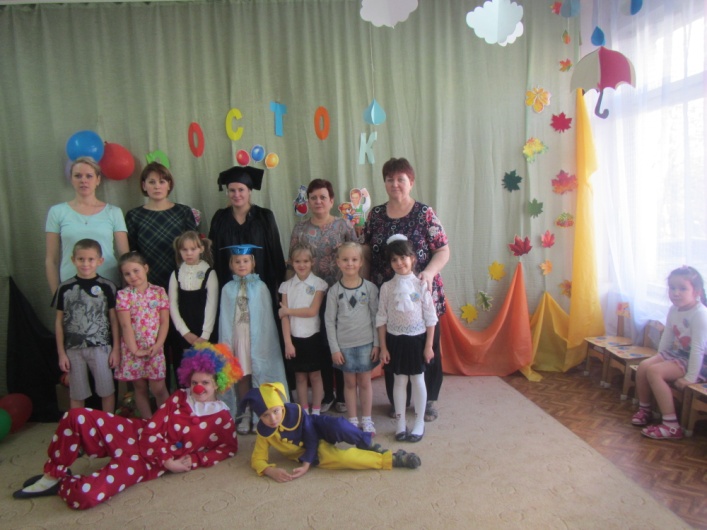 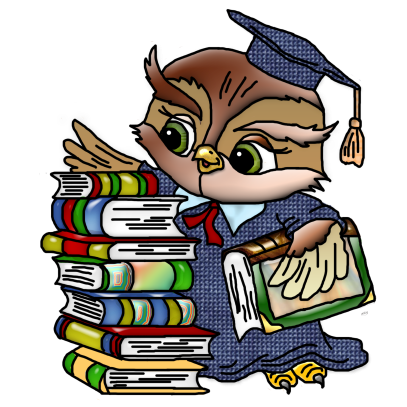 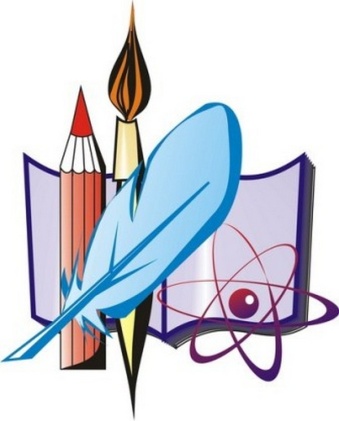 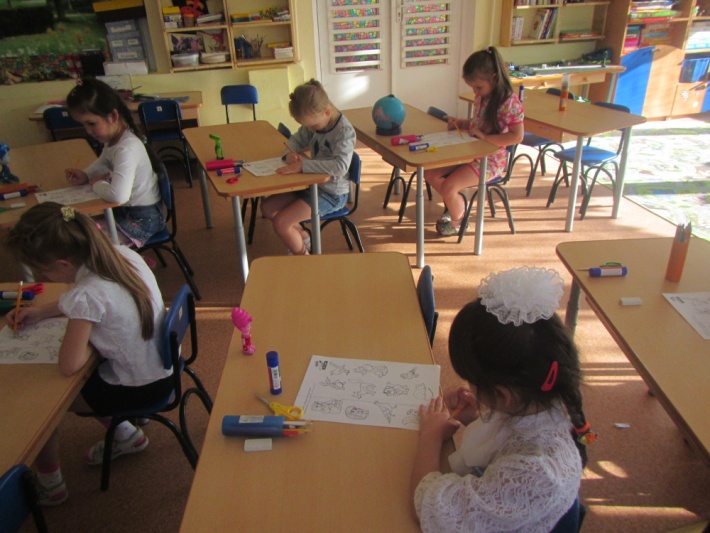 Веселая перемена
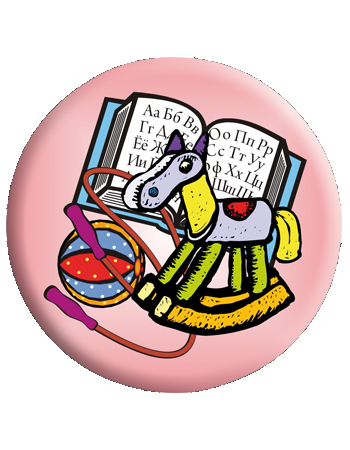 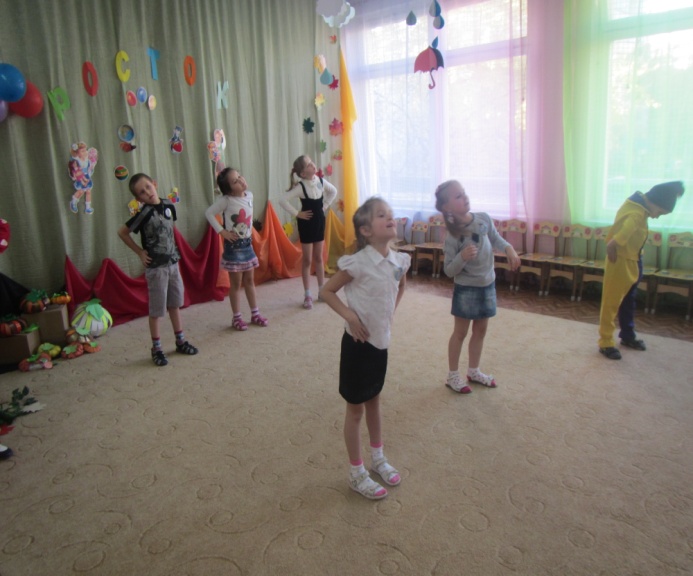 Нужно подумать…
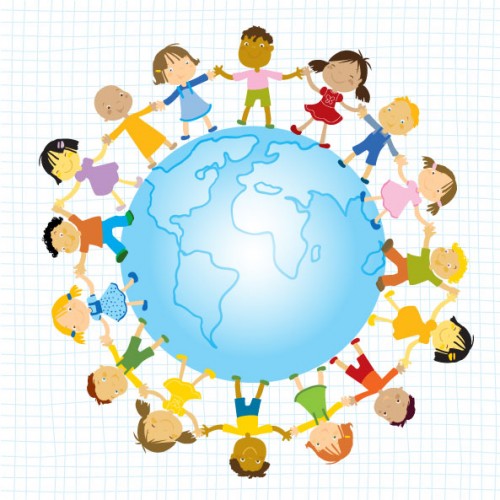